Металлургические процессы, теплотехника и технологии специальных материалов(кафедра)Методы научных исследований(дисциплина)
МЕТ 3222 Построение и оптимизация математической модели технологического процесса
Практическое занятие №_13_
1 академический час
Усольцева Галина Александровна
(ФИО преподавателя)

nota-vesna@yandex.kz          
+7-701-742-95-22
1
Цель и задачи занятия – научить студентов метдике построения линейной модели по методу полнофакторного эксперимента.
2
1. Задание
Построить математическую модель приведенного эксперимента, для чего:
Построить матрицу планирования, для граничных условий, приведенных ниже.

Граничные условия процесса растворения оксида меди в растворе серной кислоты






Постоянные условия растворения: крупностью зерен оксида меди - (-0,74 мм), концентрация серной кислоты -  3 моль/л  при постоянстве скорости перемешивания и соотношения объемов фаз

Провести эксперименты, согласно построенной матрице планирования с получением значения Y в точках эксперимента в двух параллельных опытах
3
1. Задание
4
2. Построение математической модели
5
2. Построение математической модели
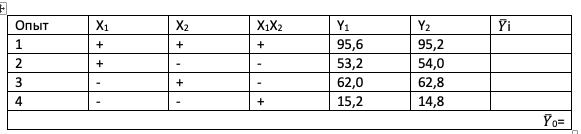 6
2. Построение математической модели
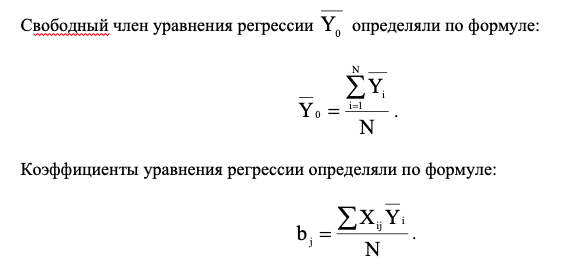 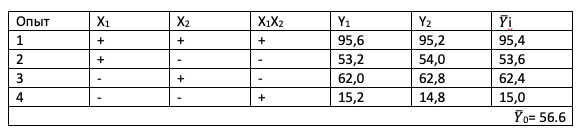 7
2. Построение математической модели
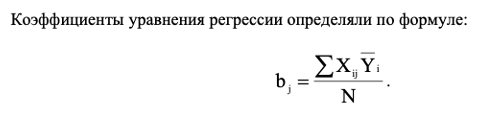 b1                      b2                      b12
b1 = [(+1)95,4 + (+1)*53,6 + (-1)*62,4 + (-1)*15] /4 = 17,9 
b2 = [(+1)95,4 + (-1)*53,6 + (+1)*62,4 + (-1)*15] /4 = 22,3
b12 = [(+1)95,4 + (-1)*53,6 + (-1)*62,4 + (+1)*15] /4 = - 1,4

Уравнение регрессии будет таким образом иметь вид:

Y = 56,6 +17,9Х1 + 22,3Х2 – 1,4Х1Х2
8
3. Оценка значимости модели по критерию Стьюдента
Рассчитаем дисперсии единичных измерений Sj2
S12 = (95,6 – 95,4)2 + (95,2 – 95,4)2 = 0,08
S22 = (53,2 – 53,6)2 + (54 – 53,6)2 = 0,32
S32 = (62,0 – 62,4)2 + (62,8 - 62,4)2 =  0,32
S42 = (15,2 – 15,0)2 + (14,8 – 15,0)2 =  0,08
9
3. Оценка значимости модели по критерию Стьюдента
Рассчитаем дисперсию воспроизводимости:
S12 = 0,08 
S22 = 0,32
S32 = 0,32
S42 = 0,08
Sbj = 0,4472 / 2 = 0,2236
10
3. Оценка значимости модели по критерию Стьюдента
Y = 56,6 +17,9Х1 + 22,3Х2 – 1,4Х1Х2
Оценку значимости коэффициентов проводили по критерию Стьюдента:




t1 = 17,9 / 0,2236 = 80,05
t2 = 22,3 / 0,2236 = 99,73
t12 = |(-1,4)| / 0,2236 = 6,26

Для определения табличного значения критерия Стьюдента находим число степеней свободы

f = N • (m – 1), 

где m – количество параллельных опытов (m = 2).                                               

f = 4 • (2 – 1) = 4.
11
3. Оценка значимости модели по критерию Стьюдента
Находим значение табличного критерия Стьюдента для уровня доверительной вероятности 0,95 и числа степеней свободы f = 4: 

tтабл = 2,776.

Коэффициент tj  значим, если выполняется условие:
 
tj  >  tкр. табл.

t1 = 80,05 > 2,776 – значим;
t2 = 99,73 > 2,776 – значим;
t12 = 6,26 > 2,776 – значим,

То есть все коэффициенты регрессии значимы. Уравнение регрессии после удаления незначимых коэффициентов регрессии имеет вид:
Y = 56,6 +17,9Х1 + 22,3Х2 – 1,4Х1Х2
12
Таблица критерия Стьюдента
p - доверительная вероятность  
f - числа степеней свободы
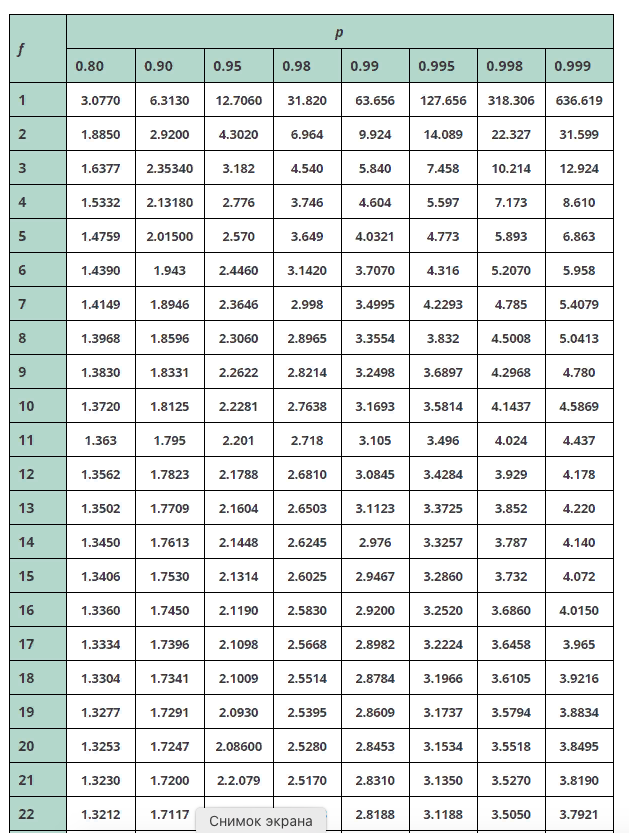 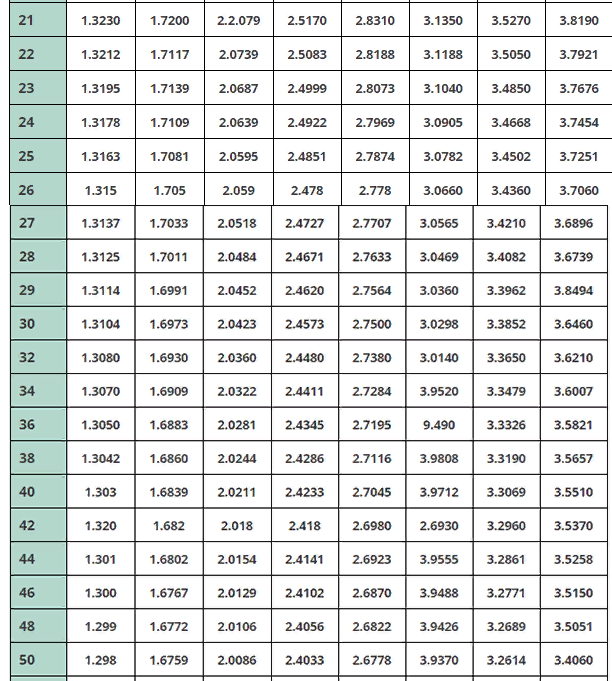 https://www.matematicus.ru/teoriya-veroyatnosti/tablitsy/tablitsa-znachenij-kriteriya-styudenta-t-kriteriya
13
3. Оценка адекватности полученной математической модели по критерию Фишера
Сначала определим остаточную дисперсию 





где L – количество значимых коэффициентов.

S2ост = (0,08 + 0,32 + 0,32 + 0,08) / (4 – 3) = 0,8
S12 =  0,08
S22 = 0,32
S32 = 0,32
S42 = 0,08
Проверку адекватности полученной математической модели проводим по крите­рию Фишера: 




F = 0,8 / 0,4472 = 4
14
2. Методика построения математической модели
Табулированное значение критерия Фишера при растворении оксида меди раствором серной кислоты для уровня доверительной вероятности р = 0,95, числа степеней свободы дисперсии адекватности 

f1= N – L = 1   

и   числа   степеней   свободы  дисперсии   воспроизводимости 

f2 = N(m–1) = 4 

равно  F(f1,f2) = Fтабл = 7,71. 

Полученное дисперсионное значение критерия Фишера для построенной модели оказалось меньше табличного

4 < 7,71, 

следовательно, уравнение, описывающее растворение оксида меди в растворе серной кислоты можно считать адекватным эксперименту.
15
Таблица критерия Фишера
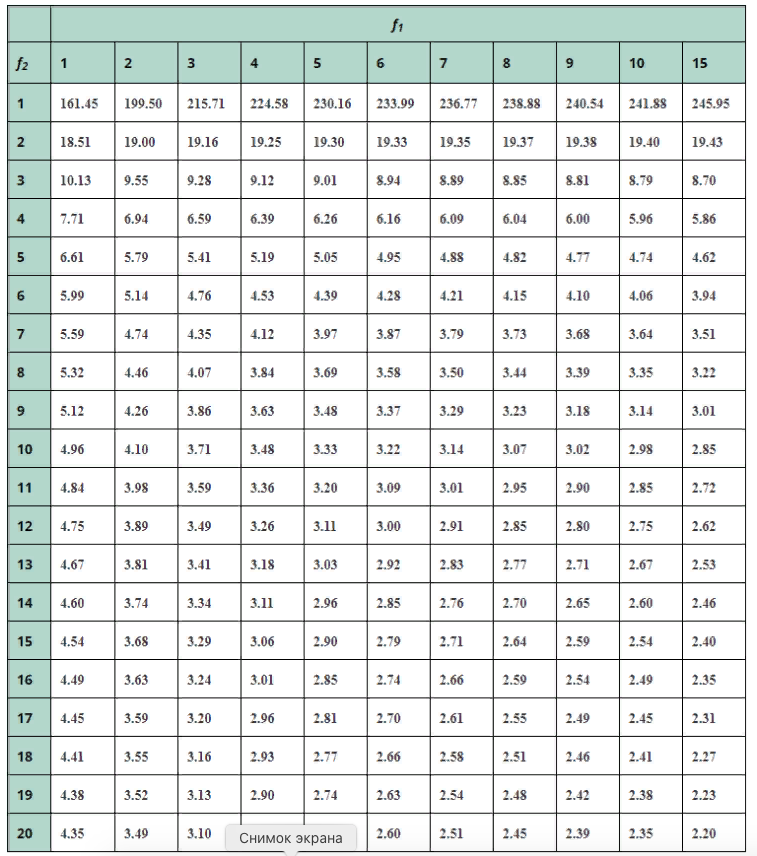 При α=0.05
f1 — число степеней свободы большей дисперсии   f2 — число степеней свободы меньшей дисперсии
https://www.matematicus.ru/teoriya-veroyatnosti/tablitsy/tablitsa-znachenij-kriteriya-fishera-f-kriteriya
16
4. Приведение кодированных переменных к натуральным величинам после оптимизации модели
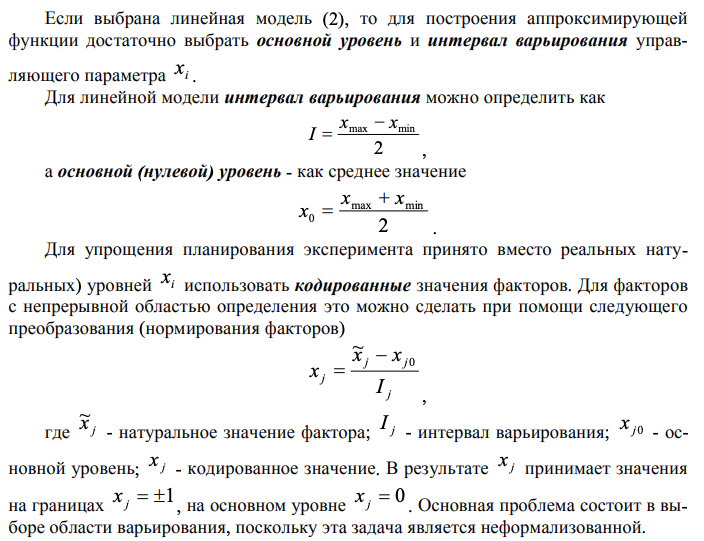 17
5. Оптимизация математической модели
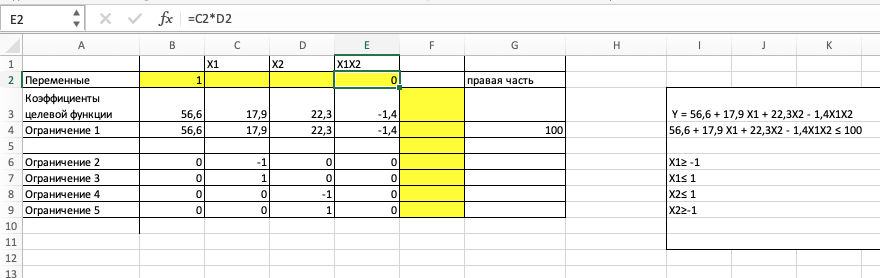 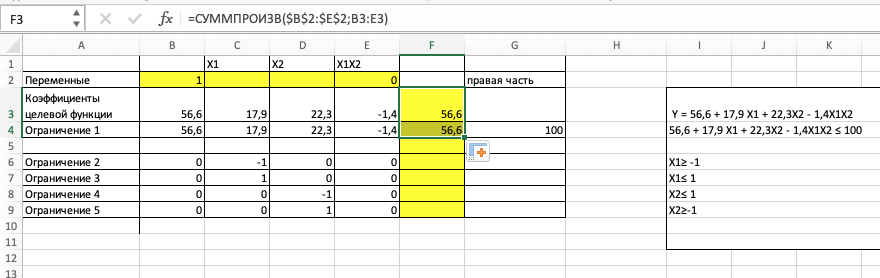 18
5. Оптимизация математической модели
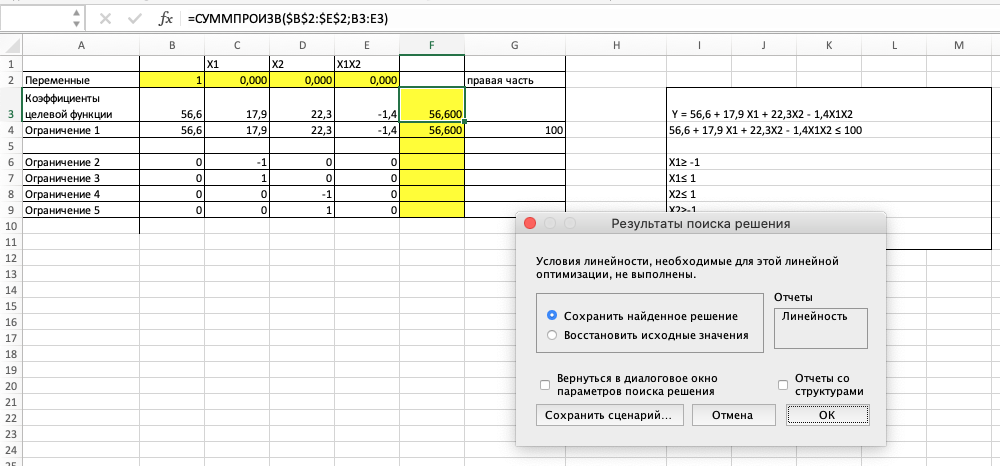 19
5. Оптимизация математической модели
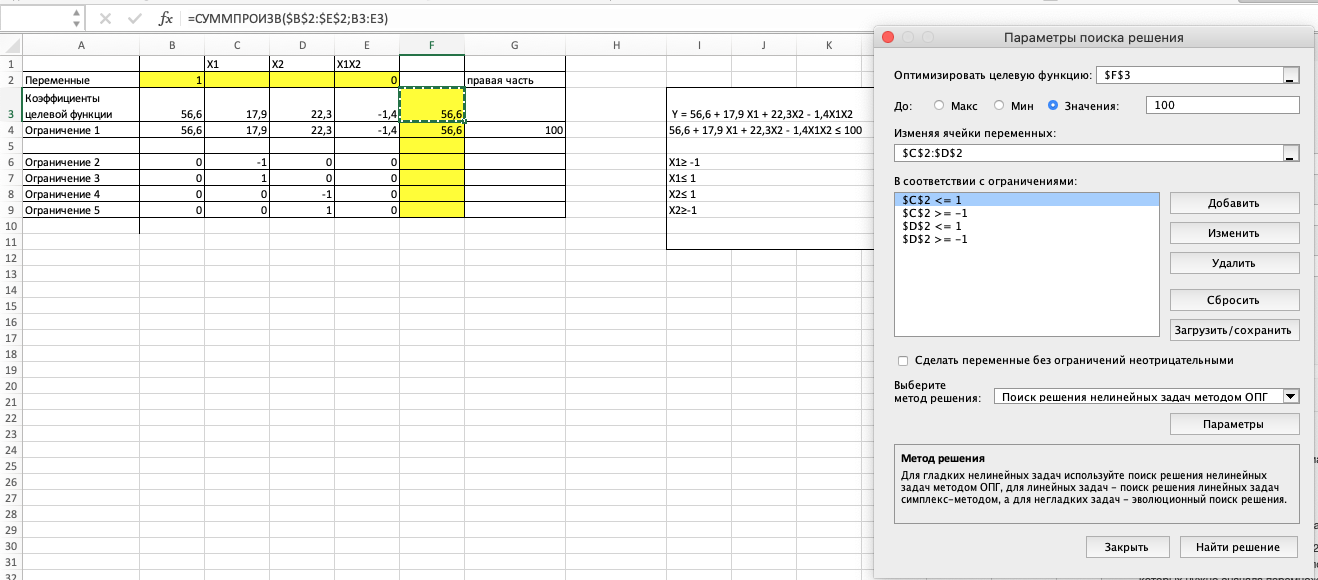 20
5. Оптимизация математической модели
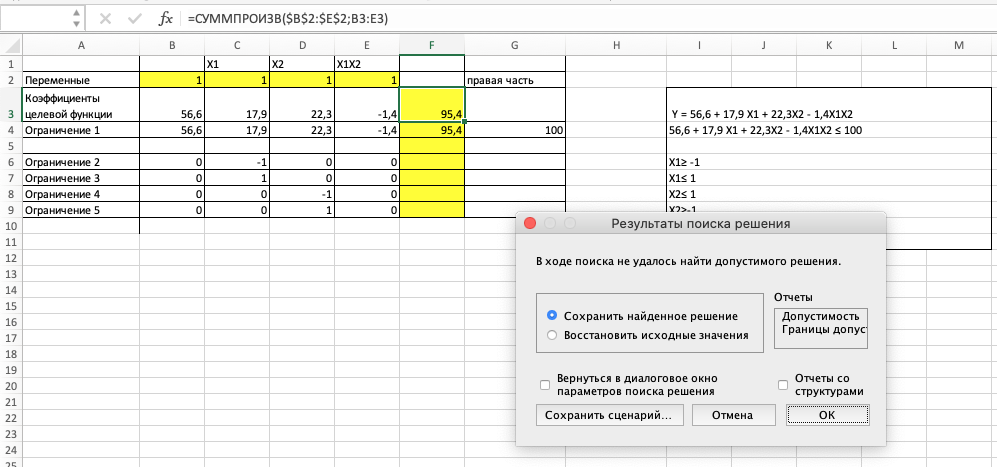 21
5. Оптимизация математической модели
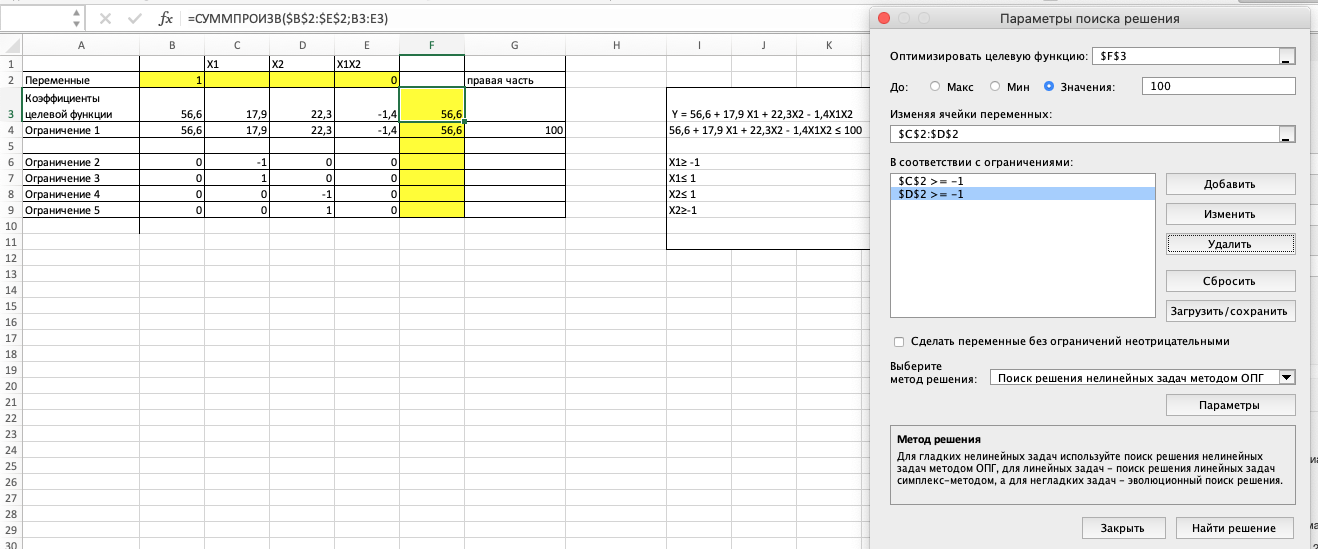 22
5. Оптимизация математической модели
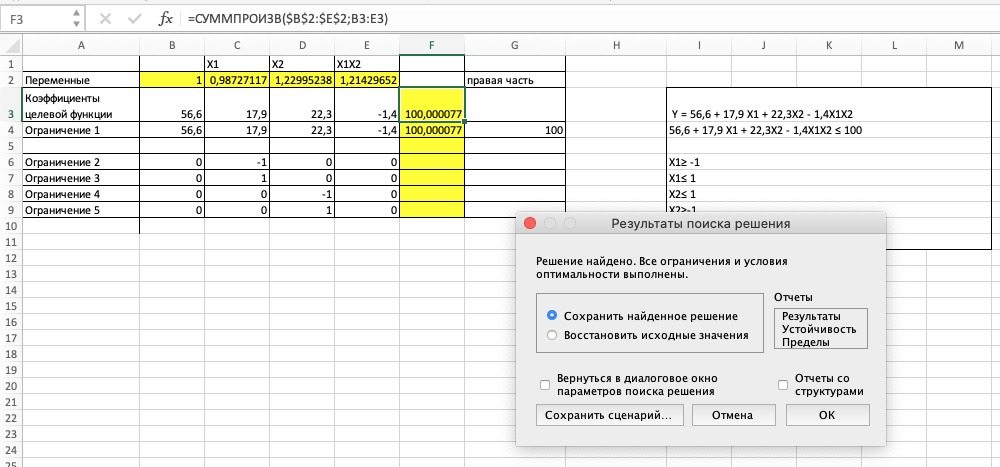 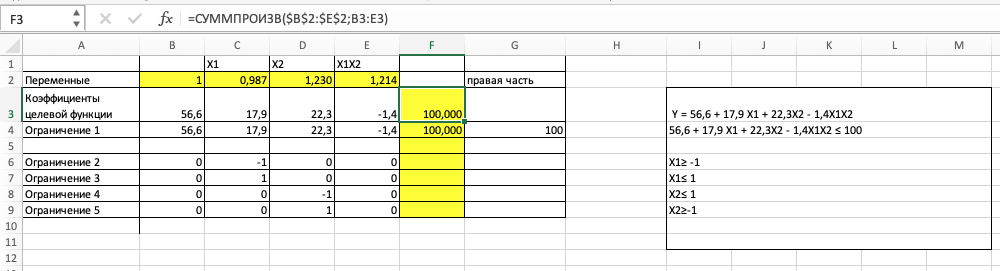 23
6. Приведение кодированных переменных к натуральным величинам после оптимизации модели
Для случая, приведенного в данном примере:





Интервалы варьирования:
- Для переменной Х1

І1  = (240-30) / 2 = 105 мин

Для переменной Х2 

І2  = (80-20) / 2 = 30 оС

То есть для основного (нулевого) уровня натуральные значения Х1 и Х2  будут равны 

Х1 = 30 + 105 минут = 135 мин      и        Х2 = 20 + 30 = 50 оС
24
6. Приведение кодированных переменных к натуральным величинам после оптимизации модели
25
Литература

В.Н. Шкляр Планирование эксперимента и обработка результатов / Конспект лекций для магистров по направлению 220200 «автоматизация и управление в технических (мехатронных) системах» - Томск: Изд. Томского политехнического университета, 2010. – 90 с. 
Примеры из личных исследований

Видео

Метод линейной оптимизации в excel
 https://www.youtube.com/watch?v=U5a6PdFjy4g 

Установление надстройки «Поиск решения»
https://www.youtube.com/watch?v=pJXj0yq8O1M
26
Благодарю за внимание!
27